Défi «  je cuisine »
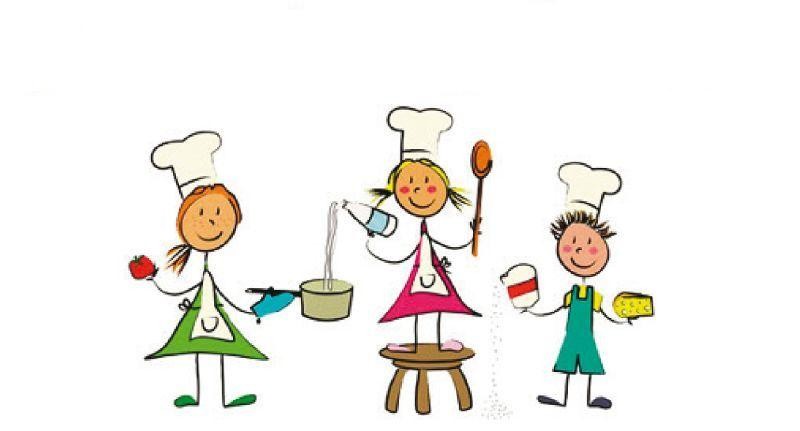 Les cookies d’Elisa
Bon appétit!!!!
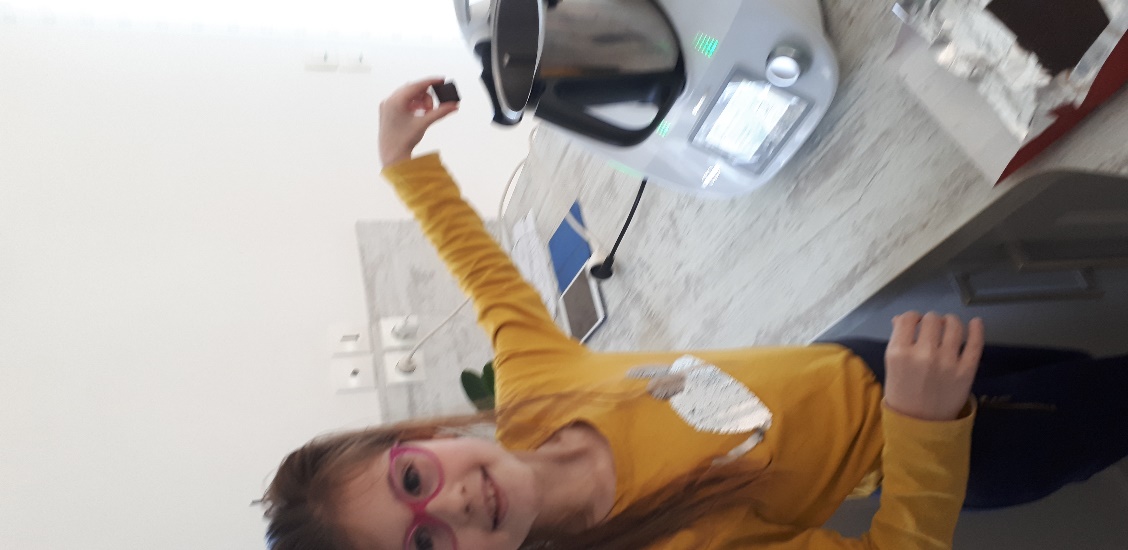 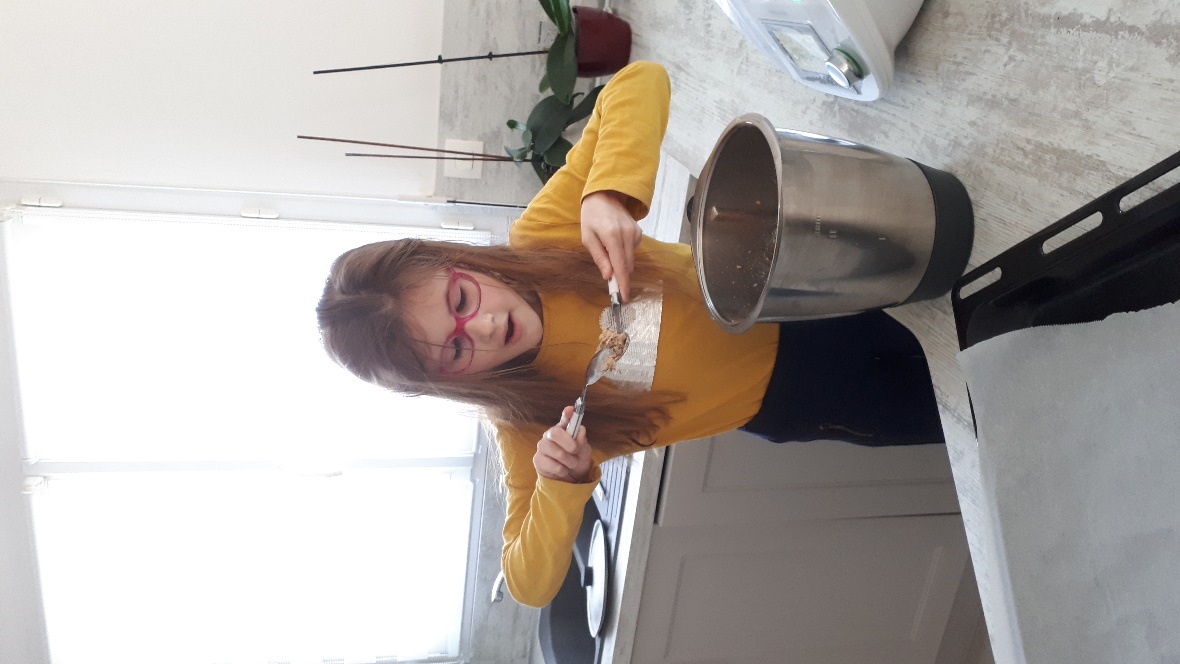 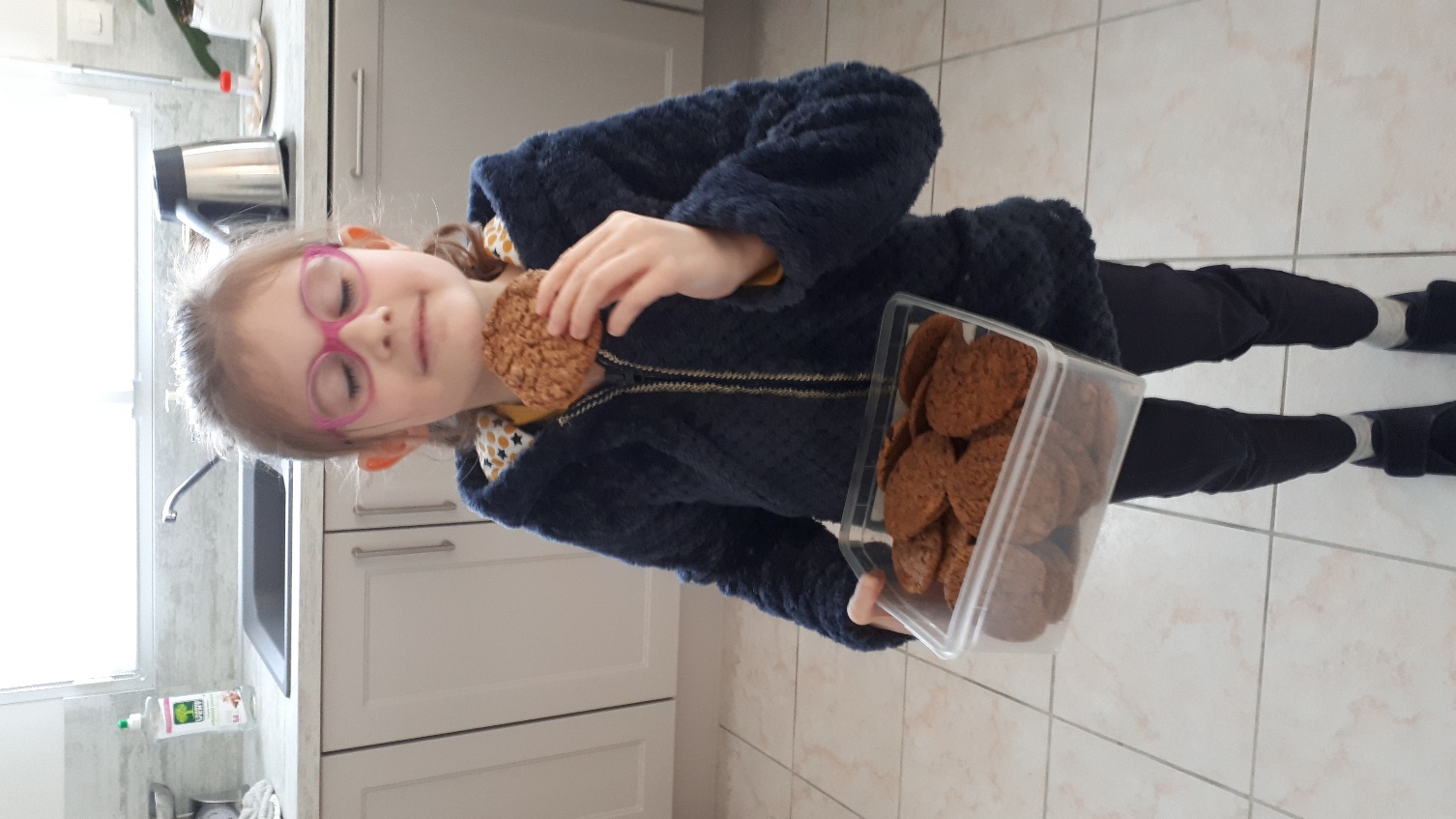 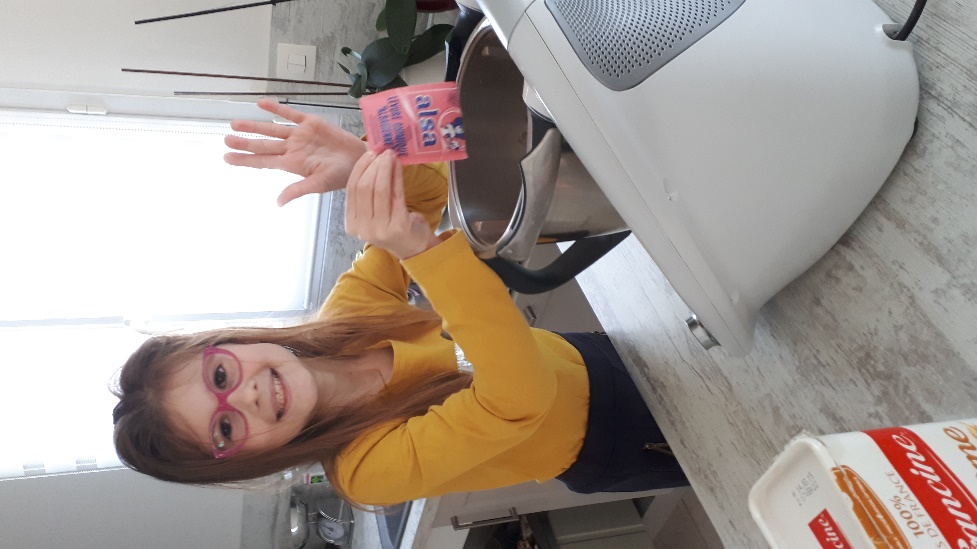 Les carottes râpées et les croque-monsieur de Léonard
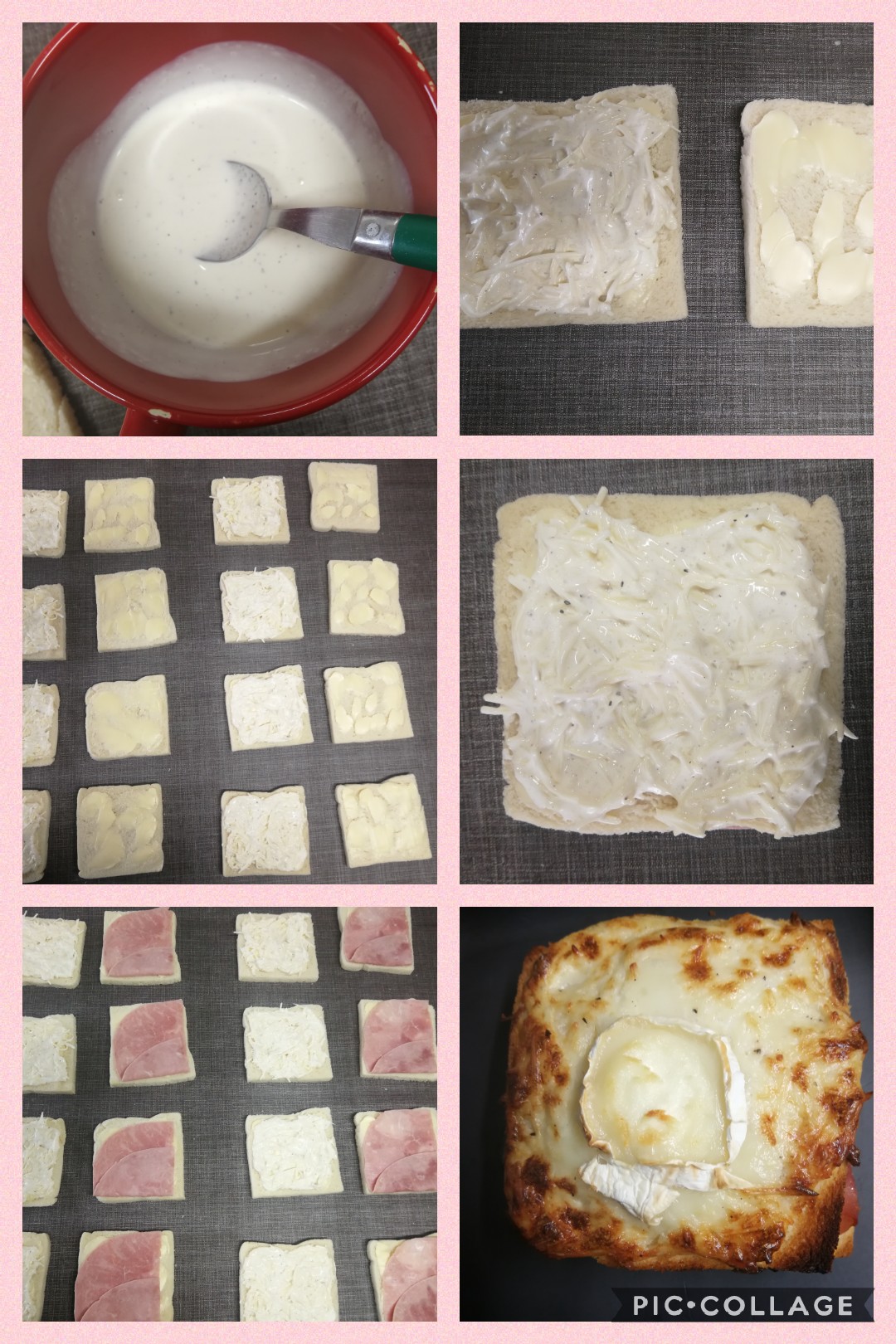 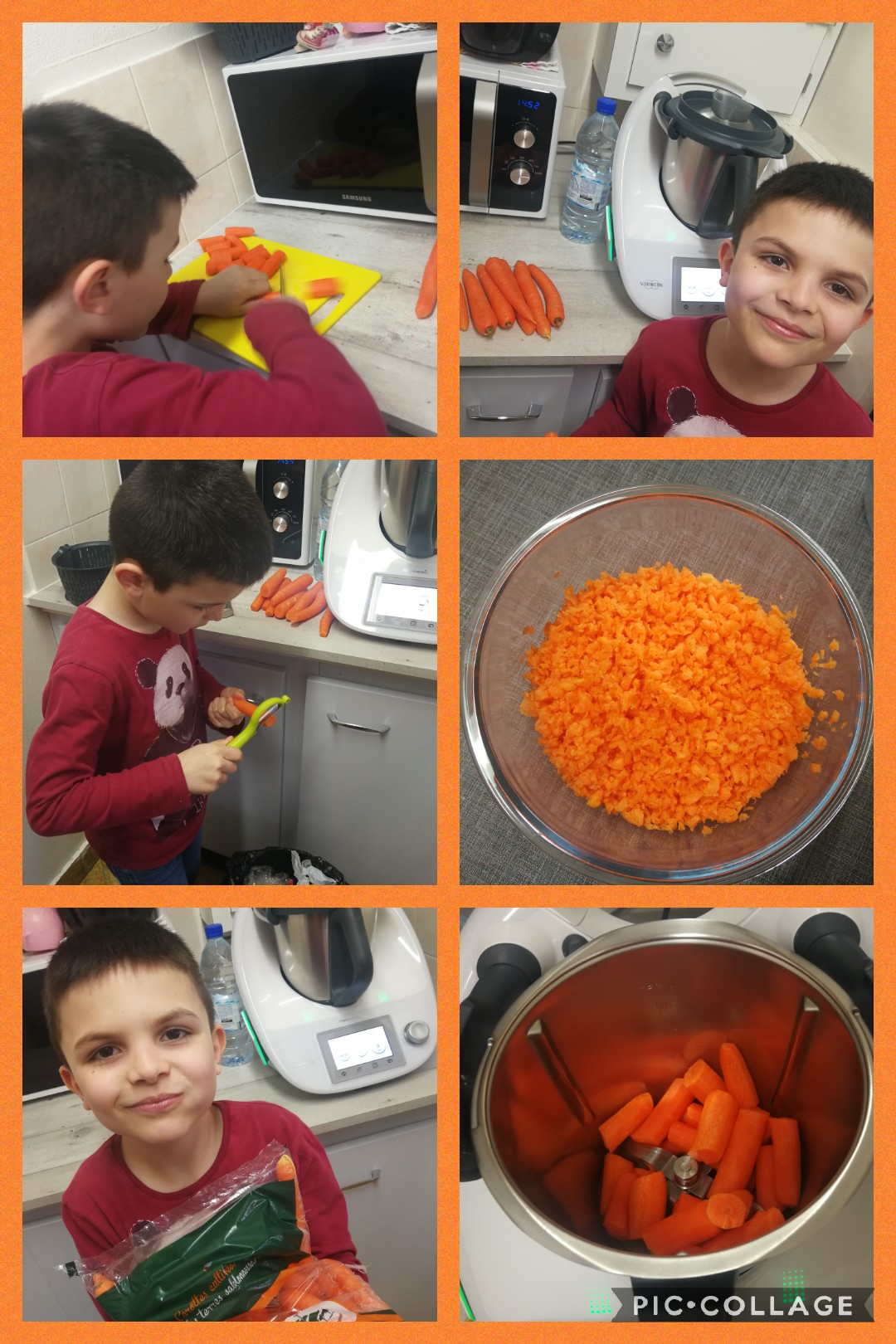 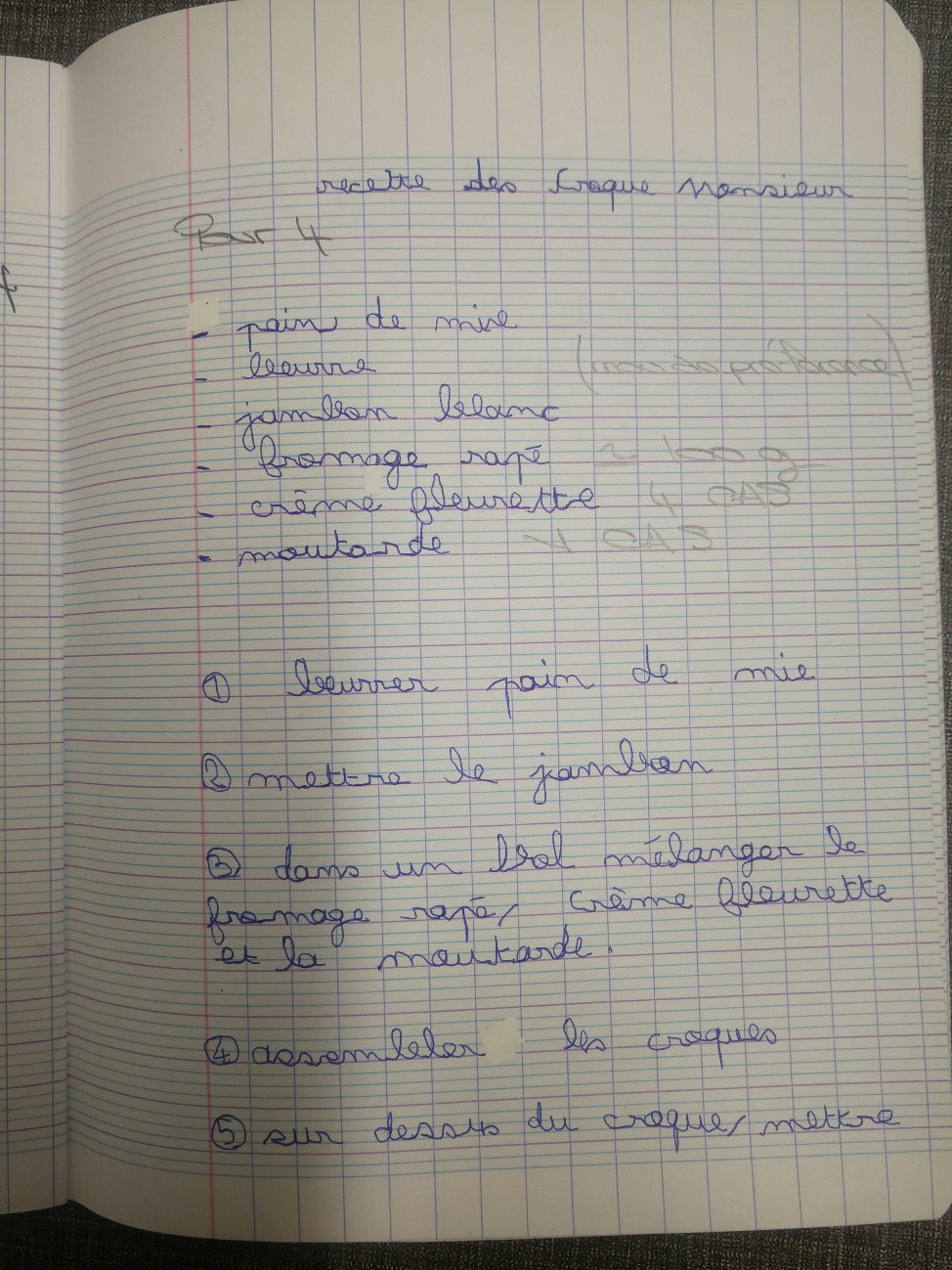 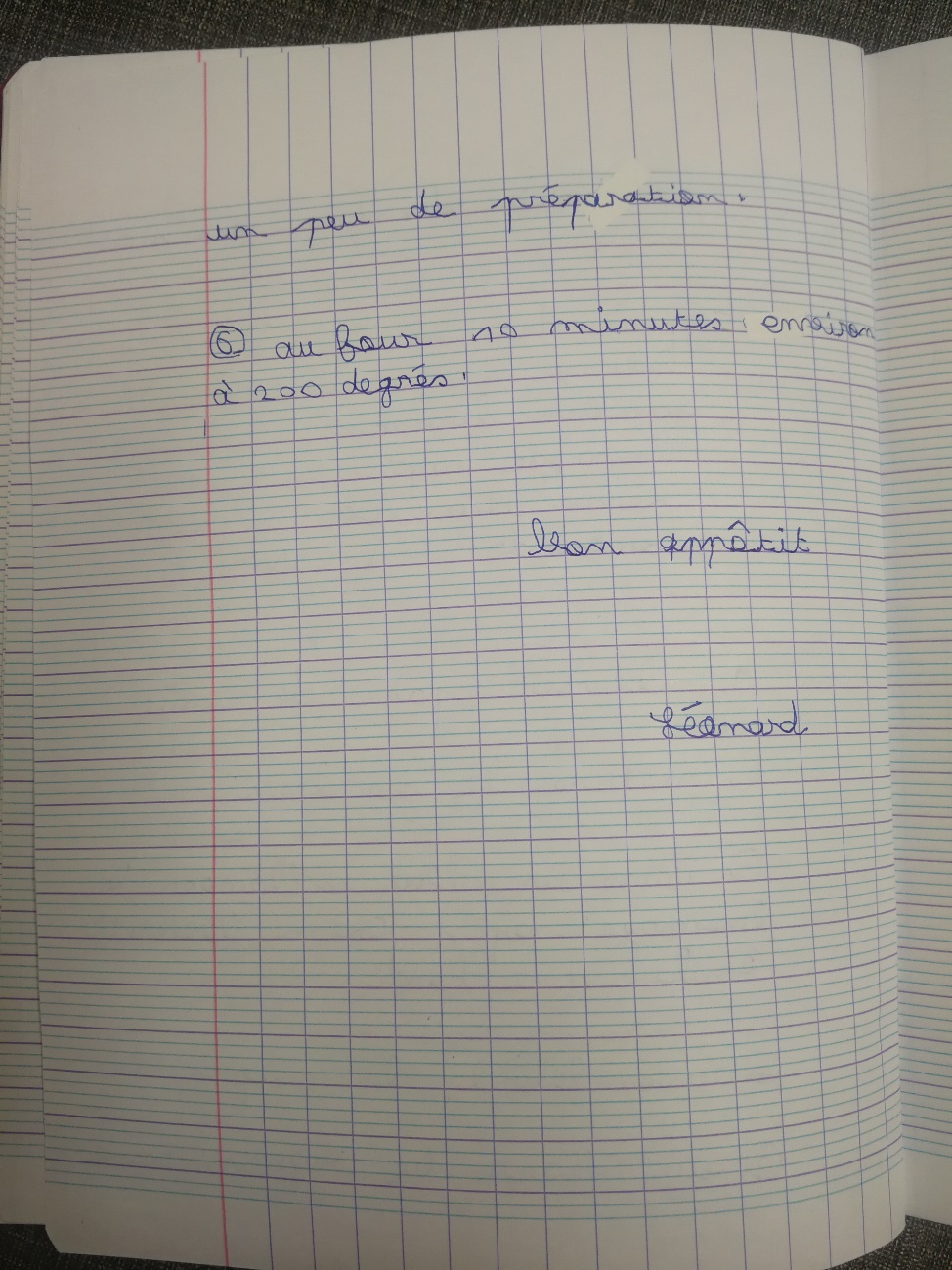 Les cookies de Gabriel
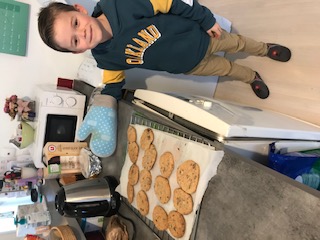